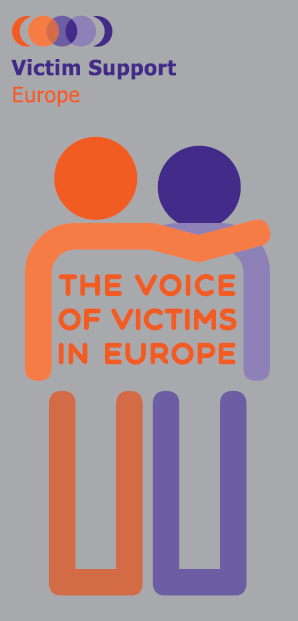 Developing a victim-oriented response to terrorism
Levent Altan, 
Executive Director
Victim Support Europe
Introduction to Victim Support Europe
Works to establish and improve rights and services for victims in Europe and globally

Helps NGOS, governments and International institutions to develop capacities, learn from each other and cooperate.
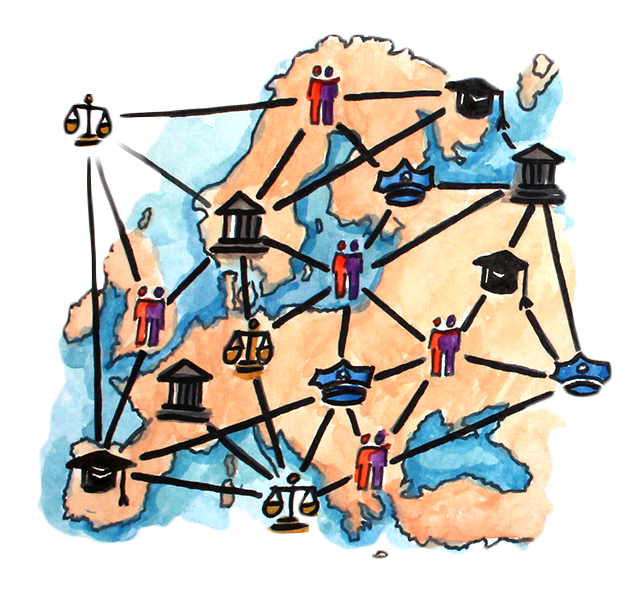 Umbrella network for national victim support organisations in Europe 

50 Members in 28 countries, mostly in Europe.

Members have around 3000 staff, 20 000 volunteers.

They provide assistance to around 2 million people affected by crime and disasters each year
Victim Support Europe and work on Terrorism
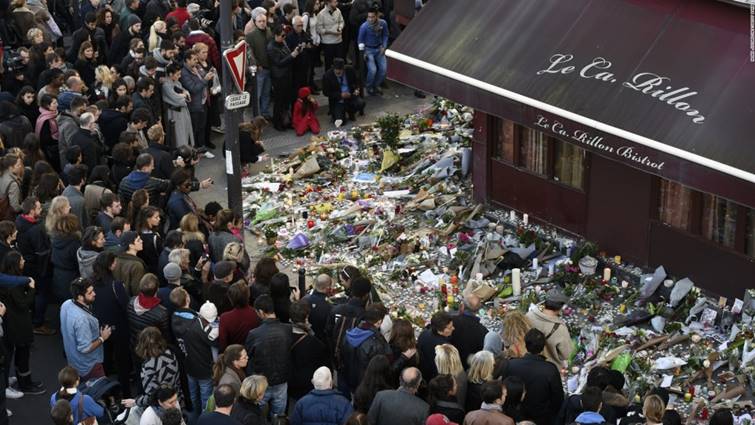 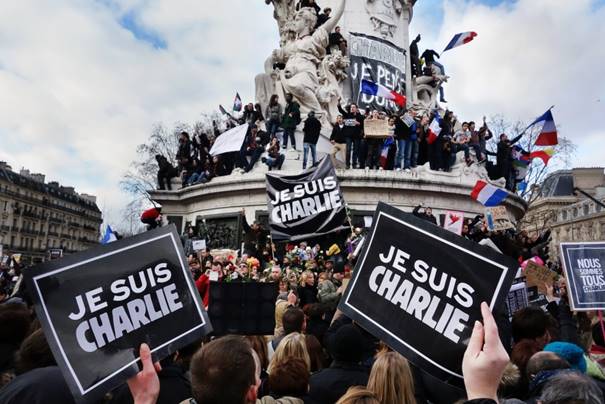 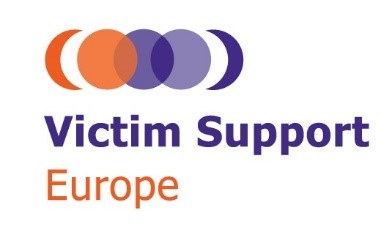 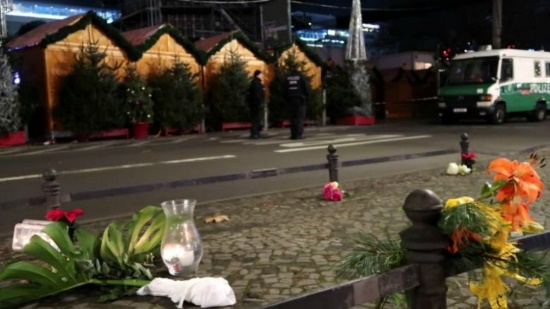 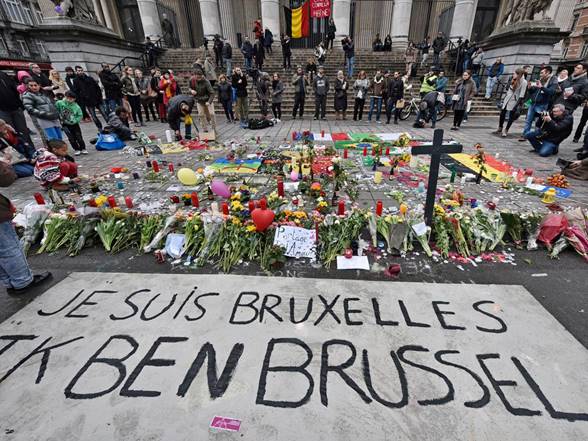 DEVELOPING THE RIGHT RESPONSES FOR VICTIMS OF TERRORISM:

WHAT SHOULD WE DO DIFFERENTLY COMPARED TO OTHER CRIMES AND OTHER VICTIMS?
VICTIM FOCUSED 
RESPONSE FRAMEWORK :

Nature of attack
Timeline of action
Actors: mission and services
Who is affected?
Needs of victims
VICTIMS AND AFFECTED PERSONS
NEEDS OF VICTIMS
VICTIMS AND AFFECTED PERSONS
NEEDS OF VICTIMS
Three phases to meeting needs
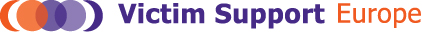 Planning and preparation: key issues
Incorporation of victim expertise in crisis system
Training and exercises: where does victim support fit it?
Ability to establish infrastructure quickly: physical, technical, content
Funding surge and management of donations
Develop partnerships, relationships and trust: multi-agency/ multi sector work, protocols
Defining victims 
Data protection and data sharing
Peer support
CRISIS RESPONSE: INFORMATION
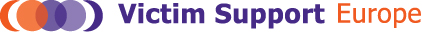 Crisis Response: Support
Cross-border victims
Victim abroad
Foreign resident victim
Foreign victim
Victim of crime abroad
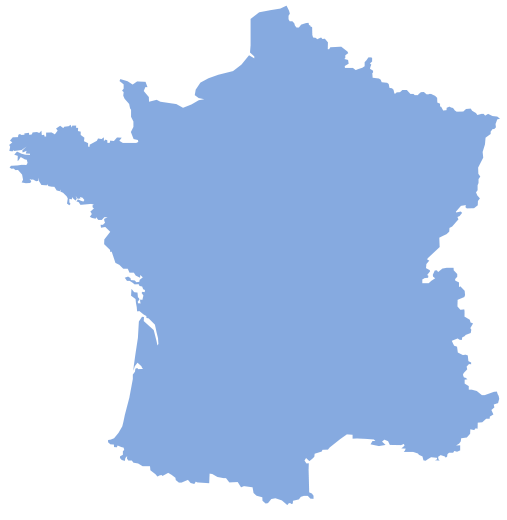 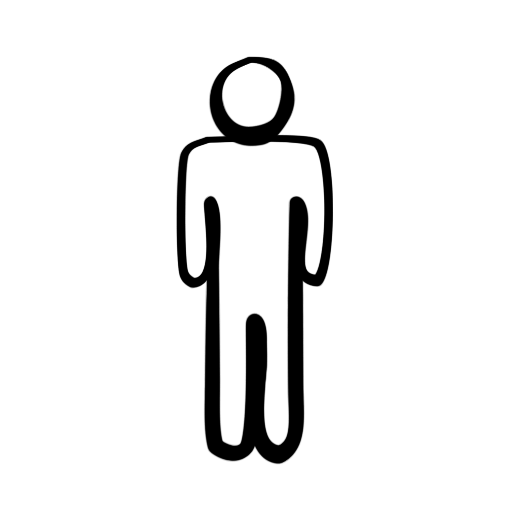 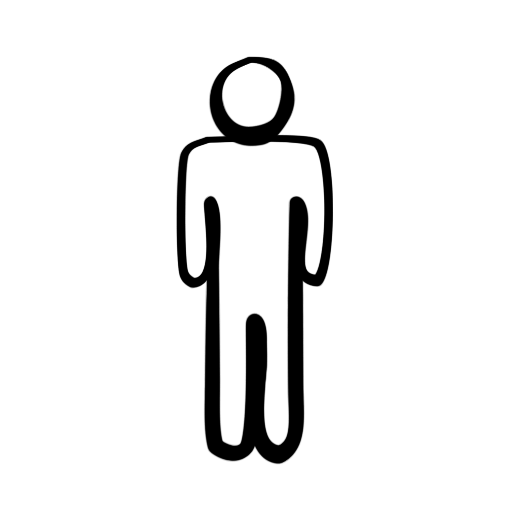 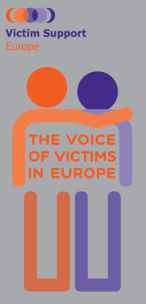 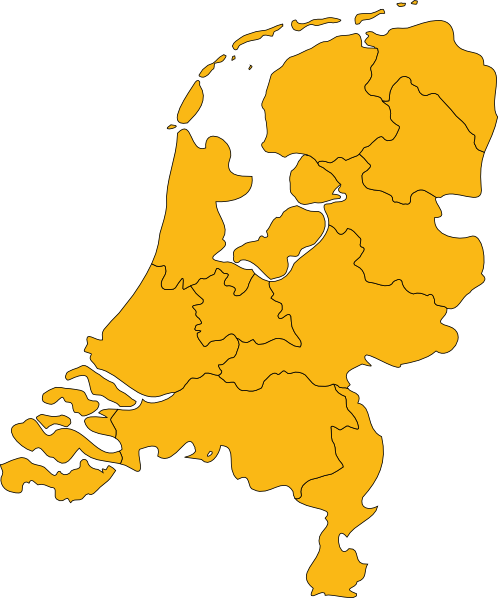 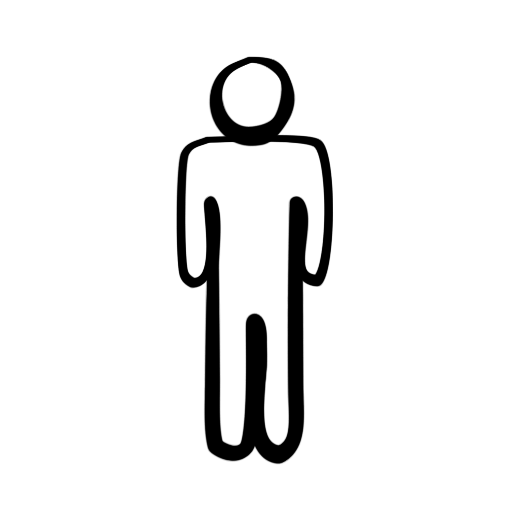 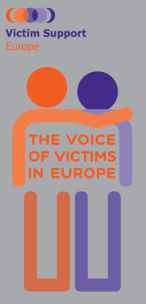 Cross border victims: an added layer of complexity
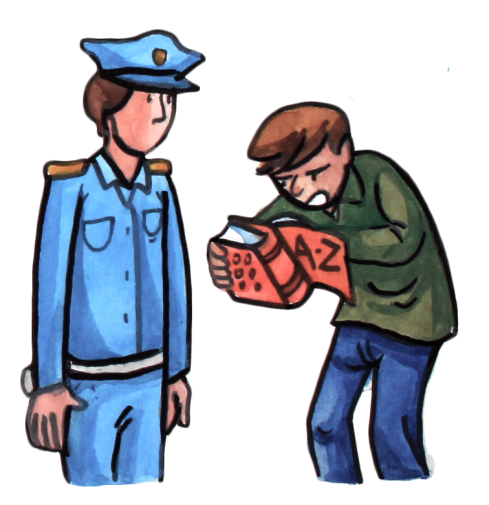 Cross border victims: Challenges and needs
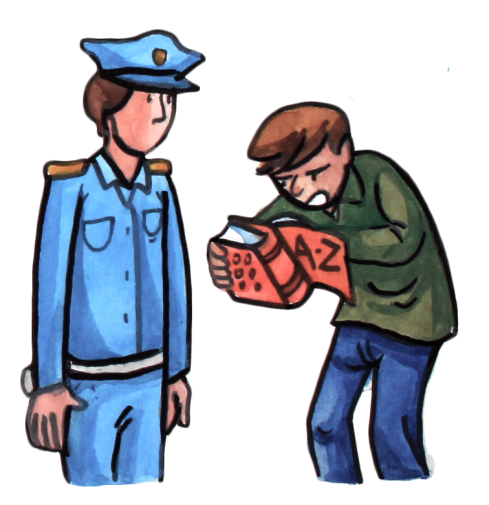 Language
Information, support provision, rights
Impact of victimisation, support needs
Travel,  ID, food, health care, accommodation
Support network, support over borders
Limited time-frame to get information and support 
Foreign victims of terrorism have different rights
Culture
Practical
Distance
Timing
Different rights
Support for foreign victims
Support at home and abroad
Specific support to family member abroad
Support in different languages	
Support adapted to different culture/background
Support adapted to their practical needs
Flexibility from the system
More time
More co-ordination
Thank you!
Thank you!

Victim Support Europe
Rue de la Loi 235 
Brussels
+3222310112
l.altan@victimsupporteurope.eu
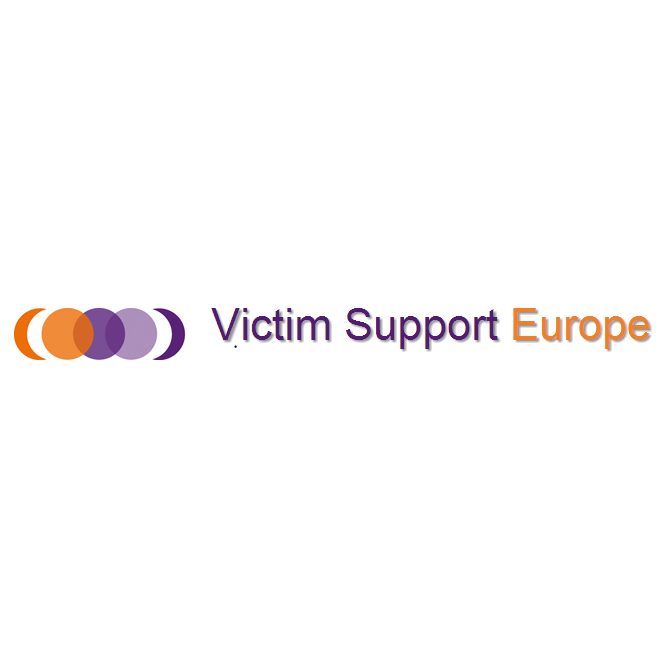